EL SISTEMA DE INSPECCIÓN DE TRABAJO Y EL ROL DE LA SUNAFIL
25.03.25
JOSE MICHEL MATOS PERE
Candidato a magister en Derecho del Trabajo y Seguridad Social en la UNMSM
TUTELA DE DERECHOS LABORALES
DERECHOS
Tutela Jurisdiccional: Laboral y Constitucional
Tutela Administrativa: Conciliación y la Inspección
Autotutela: Huelga
SISTEMA DE INSPECCIÓN DEL TRABAJO
NOCIONES PREVIAS
EL SISTEMA DE INSPECCIÓN DEL TRABAJO
ARCE ORTIZ, Elmer “(….) Sin órganos que velen por la aplicación real de las normas jurídicas jurídico-laborales, éstas devendrían en meras proclamas vaciadas de contenido. La Inspección del Trabajo es parte de este engranaje administrativo que fortalece la eficacia de un sistema jurídico.
Convenio 81 de la OIT dispone velar por el cumplimiento de disposiciones legales relativas a las condiciones de trabajo y a la protección de los trabajadores en el ejercicio de sus funciones.
MTPE 
SUNAFIL 
GORES
EL SISTEMA DE INSPECCIÓN DEL TRABAJO
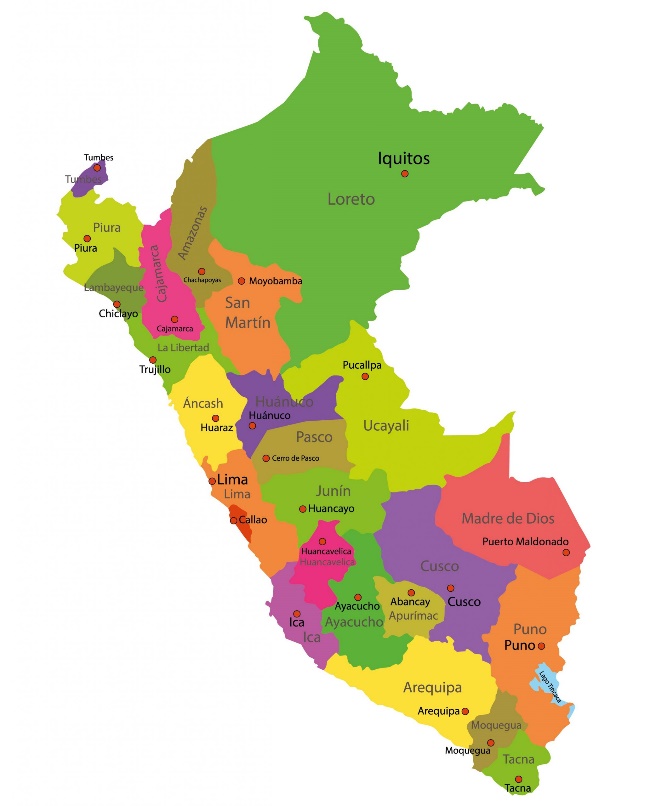 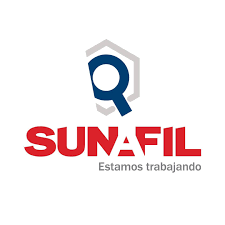 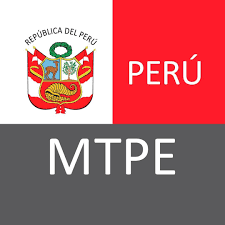 Formula la política nacional y normas en inspección
Facultades de fiscalización y difusión
Autoridad Central y órgano rector del SIT
ÁMBITO DE APLICACIÓN
ÁMBITO DE APLICACIÓN DEL SIT
Art. 3 del Convenio 81 de la OIT dispone que el sistema de inspección estará encargado de:

 Velar por el cumplimiento de las disposiciones legales relativas a las condiciones de trabajo y a la protección de los trabajadores en el ejercicio de su profesión, tales como las disposiciones sobre horas de trabajo, salarios, seguridad, higiene y bienestar, empleo de menores y demás disposiciones afines, en la medida en que los inspectores del trabajo estén encargados de velar por el cumplimiento de dichas disposiciones;
Facilitar información técnica y asesorar a los empleadores y a los trabajadores sobre la manera más efectiva de cumplir las disposiciones legales;
Poner en conocimiento de la autoridad competente las deficiencias o los abusos que no estén específicamente cubiertos por las disposiciones legales existentes.

Ninguna otra función que se encomiende a los inspectores del trabajo deberá entorpecer el cumplimiento efectivo de sus funciones principales o perjudicar, en manera alguna, la autoridad e imparcialidad que los inspectores necesitan en sus relaciones con los empleadores y los trabajadores.
La Recomendación del Convenio 81 de la OIT en su numeral 8 señala: “(…) Las funciones de los inspectores del trabajo no deberían incluir las de conciliador o árbitro en conflictos del trabajo.”
ÁMBITO DE APLICACIÓN DEL SIT
EMPLEADOR (PODER DE DIRECCIÓN)
Público
Solo aquellos sujetos al régimen laboral de la actividad privada
Privado
Todos
Ley N° 30814, SUNAFIL es competente para fiscalizar a las microempresas (8 años).
ÁMBITO DE APLICACIÓN DEL SIT
ÁMBITO DE APLICACIÓN DEL SIT
COSTUMBRE JURÍDICA

ARCE ORTIZ, Elmer “Cuestión de debate es la de si los inspectores pueden vigilar el cumplimiento de la costumbre (…). Sin embargo, debe ser declarada antes de verificar o vigilar su cumplimiento de una norma, será el juez el que debe acreditar los requisitos de una costumbre jurídica (…). Eso si, una vez declarada la costumbre en vía judicial, el inspector podrá vigilar su cumplimiento para el futuro.
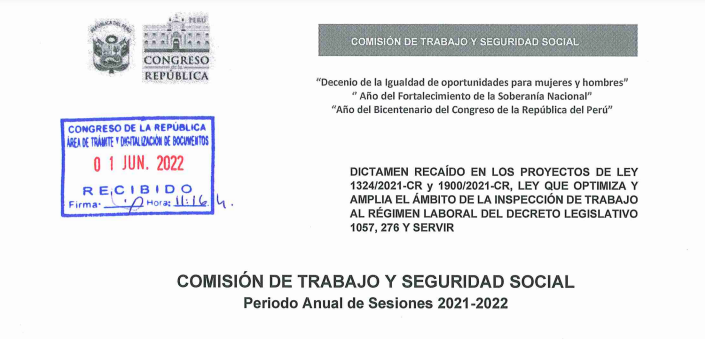 ORGANIZACIÓN DE LA SUNAFIL
SUNAFIL
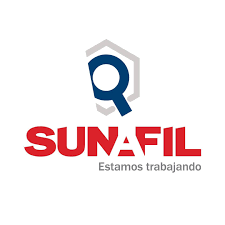 La Superintendencia Nacional de Fiscalización Laboral es un organismo técnico especializado del Poder Ejecutivo con personería jurídica de derecho público interno, con autonomía para el ejercicio de sus funciones, cumple el rol de autoridad central y ente rector del Sistema de Inspección del Trabajo de conformidad con las políticas y planes nacionales y sectoriales, así como con las políticas institucionales y los lineamientos técnicos del MTPE.
ORGANIGRAMA DE LA SUNAFIL
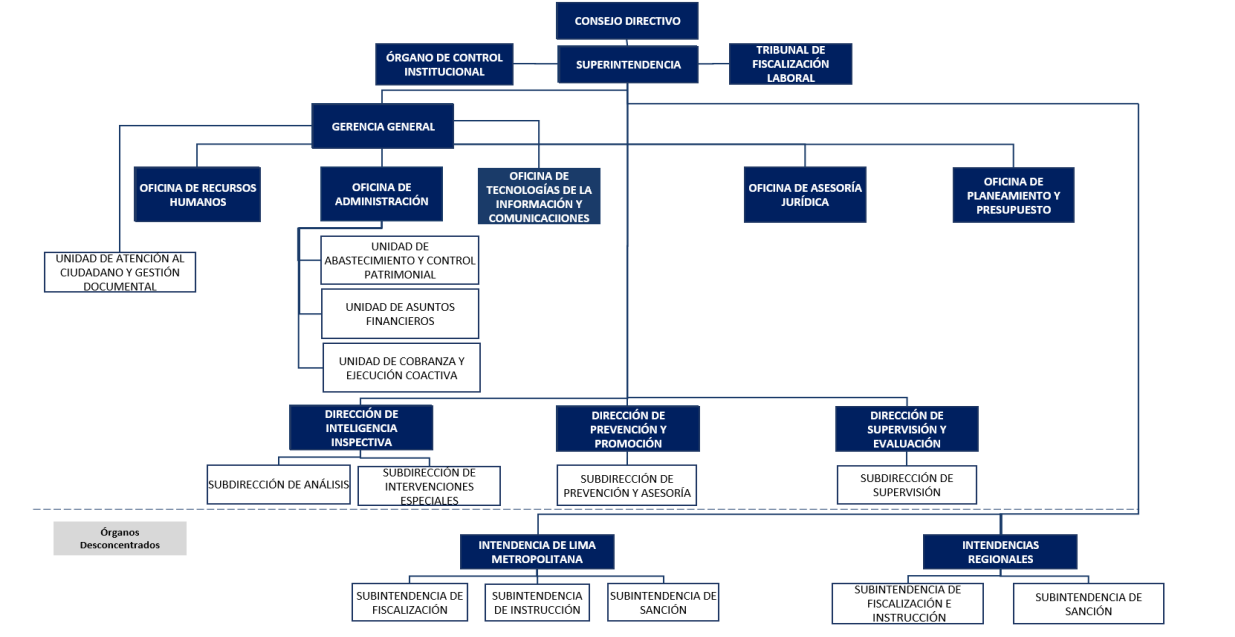 SUBINTENDENCIA DE FISCALIZACIÓN E INSTRUCCIÓN
SUBINTENDENCIA DE SANCIÓN
INTENDENCIA
PERSONAL INSPECTIVO
OIT: 1 inspector por cada 2500 trabajadores y Perú debería contar con 3000 inspectores.
SUNAFIL: 832 inspectores a inicios del 2023
CONCURSO INTERNO
D.S. N° 021-2007-TR
CONCURSO PÚBLICO
EXTERNO
PERSONAL INSPECTIVO
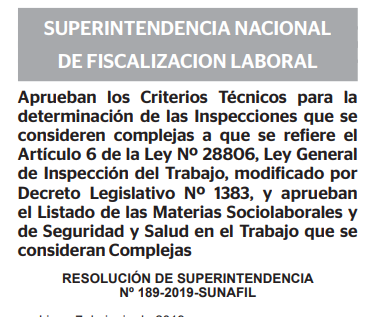 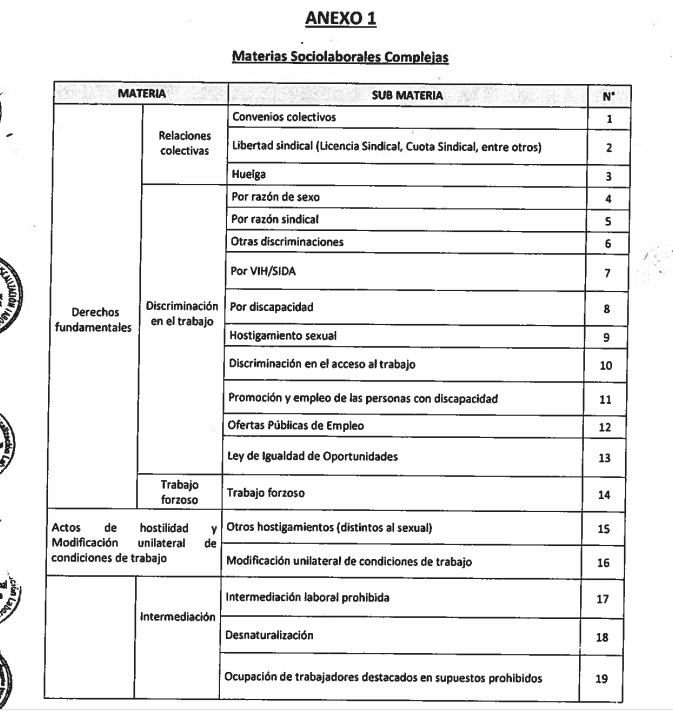 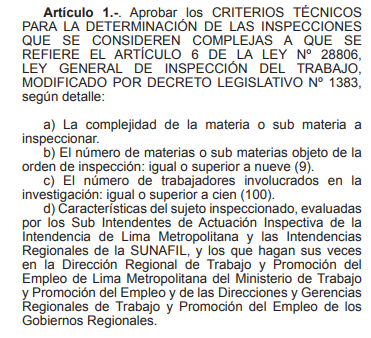 PROCEDIMIENTO DE ATENCIÓN DE DENUNCIAS
BASE LEGAL
SERVICIO DE ATENCIÓN DE DENUNCIAS
PROCEDIMIENTO DE ATENCIÓN DE DENUNCIAS
DISPOSICIONES ESPECIFICAS
REQUISITOS DE LA DENUNCIA
RESERVA DE IDENTIDAD
Autorización del levantamiento de la reserva de identidad
ACUMULACIÓN Y DUPLICIDAD DE LAS DENUNCIAS
En una OI es posible acumular las denuncias que se hayan presentado dentro del plazo establecido por ley siempre y cuando:
Cuando se encuentra involucrado el mismo empleador,
Siempre que versen sobre la misma materia o periodos,
No se haya emitido la medida de requerimiento, y
No se perjudique el desarrolló de las actuaciones inspectivas.
En tramite: Anexar a la primera denuncia.
Atendido:  Archivo
En todos los casos se comunica al denunciante la anexión o la no admisión de la denuncia.
No se aplicarán la acumulación cuando se traten de denuncias por AT, EP, VD y OC.
PROCESO DE ATENCIÓN DE LA DENUNCIA
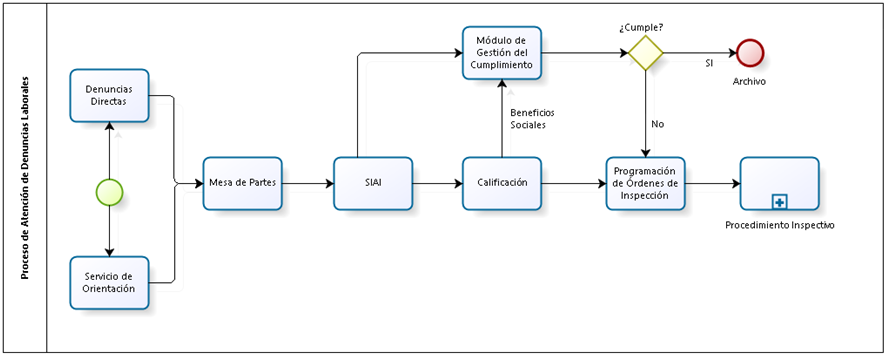 Fuente: SUNAFIL  - Directiva de Atención de Denuncias
CALIFICACIÓN DE LAS DENUNCIAS
El SIAI realiza la calificación de la denuncia y en una sola oportunidad formulan todas las observaciones y requerimientos que correspondan.
La denuncia se evalúa en un plazo no mayor de cinco (5) días hábiles de recibida por la SIAI.
Se otorga un plazo de dos (2) días hábiles desde su notificación para que se levante las observaciones, vencido el plazo sin respuesta (o respuesta insuficiente),  se considera la denuncia como no presentada y se ordena su archivo, siempre que lo requerido no sea salvado de oficio.
MÓDULO DE GESTIÓN DE CUMPLIMIENTO
A través del MGC se puede atender denuncias referidas a trabajadores, ex trabajadores o personas bajo modalidad formativa.
Las denuncias que se atienden por el MGC deben reunir las siguientes condiciones: 
La documentación acredite la existencia la relación obligacional.
Las materias denunciadas sean subsanables.
Formen parte de listado de materias que no se consideren complejas.
DISPOSICIONES COMPLEMENTARIAS FINALES
En los casos que las solicitudes de verificación de despido arbitrario contengan una constatación policial de dicho despido, el SIAI emitirá respuesta al denunciante de acuerdo al Anexo N° 3 de la Directiva.

Ya no se genera una OI y se la da respuesta a través de una carta al denunciante.
INSPECCIÓN DEL TRABAJO
FUNCIONES DE LA INSPECCIÓN DEL TRABAJO
La Recomendación del Convenio 81 de la OIT en su numeral 8 señala: “(…) Las funciones de los inspectores del trabajo no deberían incluir las de conciliador o árbitro en conflictos del trabajo.”
BASE LEGAL
PRINCIPIOS DEL SISTEMA DE INSPECCIÓN
PROCEDIMIENTO DE ACTUACIONES INSPECTIVAS
10, 20, 30 hasta 60 días hábiles
10 días hábiles
ACTUACIONES INSPECTIVAS
MEDIDAS INSPECTIVAS
Recomendar acciones al empleador para mejorar su nivel de cumplimiento.

Advertir de continuarse con un incumplimiento impondrá una multa.

Requerir el cese de incumplimiento a fin de poner en un estado anterior.

Paralización: cierre temporal de área de una unidad económica y ii) la paralización o prohibición de trabajos o tareas.
ATRIBUCIONES DEL INSPECTOR
Acreditar debidamente su identidad el inspector
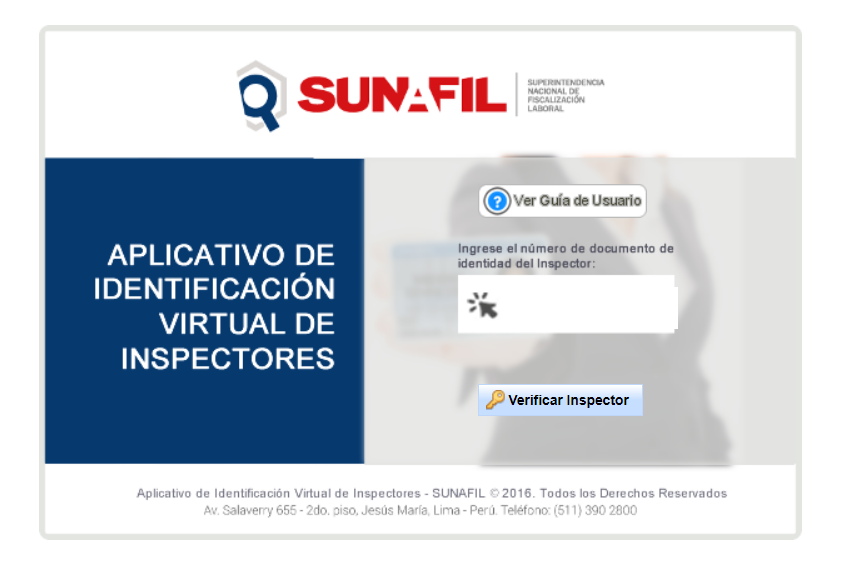 INGRESO LIBRE SIN PREVIA NOTIFICACIÓN
Si el centro laboral sometido a inspección coincidiese con el domicilio de la persona física afectada, deberán obtener su expreso consentimiento o, en su defecto, la oportuna autorización judicial (Art. 5 de LGIT).
ATRIBUCIONES DEL INSPECTOR
ENTRAR A CUALQUIER LUGAR
REQUERIR LA COLACACIÓN DE AVISOS EXIGIDOS POR LA LEY
INTERROGAR AL EMPLEADOR O AL PERSONAL DE LA EMPRESA
REALIZAR EXÁMENES, INVESTIGACIONES O PRUEBAS
PEDIR LA EXHIBICIÓN DE DOCUMENTOS QUE LA LEGISLACIÓN ORDENE LLEVAR Y OBTENER COPIAS O EXTRACTOS
TOMAR MUESTRAS DE SUSTANCIAS
RESULTADOS
GRACIAS
j.matospz@gmail.com
931761420